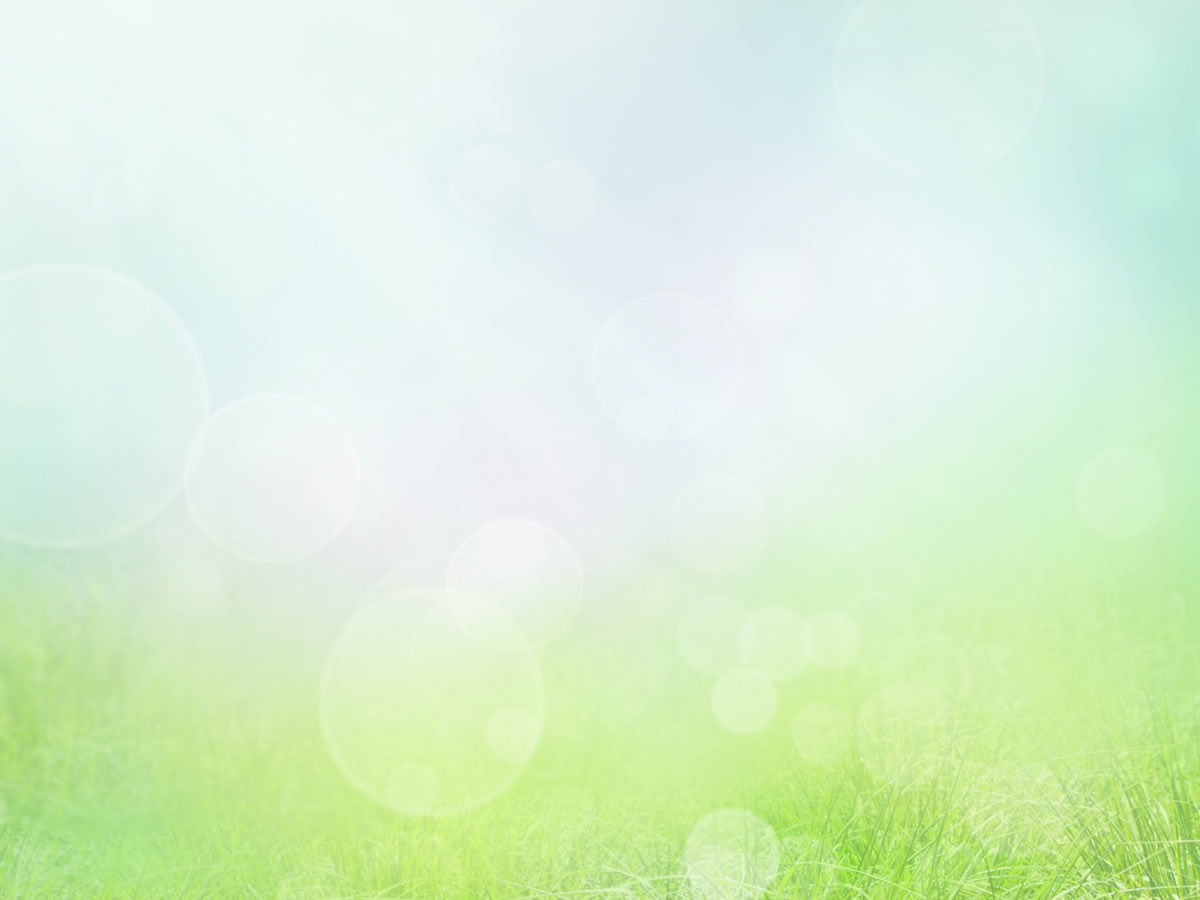 На   Вишере –красавице, Березовой Старице!!!
Мухина Василина 
г. Соликамск, МАДОУ «Детский сад №17»
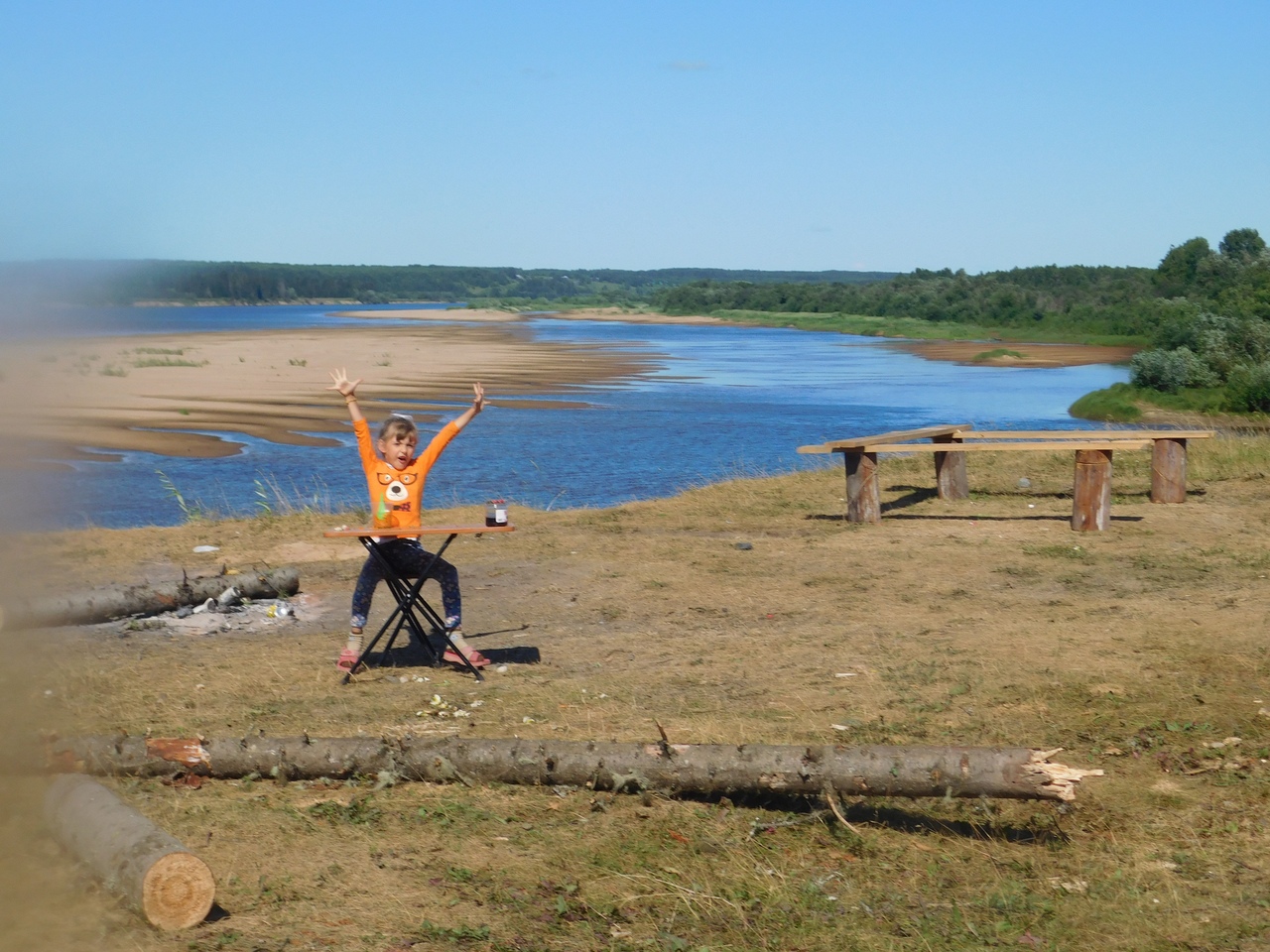 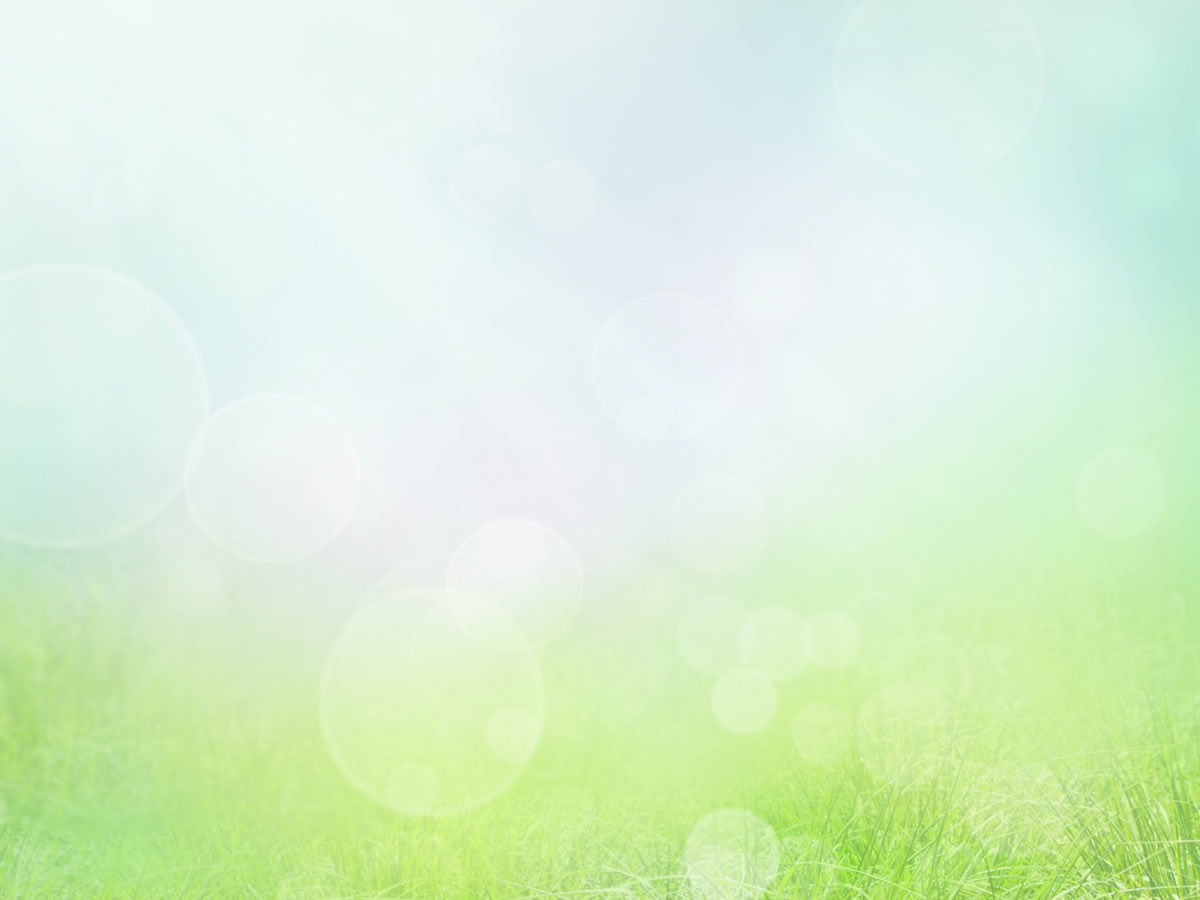 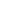 Отдых всей семьей у нас, на природе просто класс! Водные купания, вечерние катания. 
Можно бегать и кричать, на полянке загорать. 
Делать замки из песка, Ух, какая красота! 
У костра под звон гитары, песни громко мы поем, знаем, утром лес нас встретит, там грибочки мы найдем. 
Ловим рыбку для ухи, отдыхаем от души, на Вишере -красавице Березовой Старице!!!
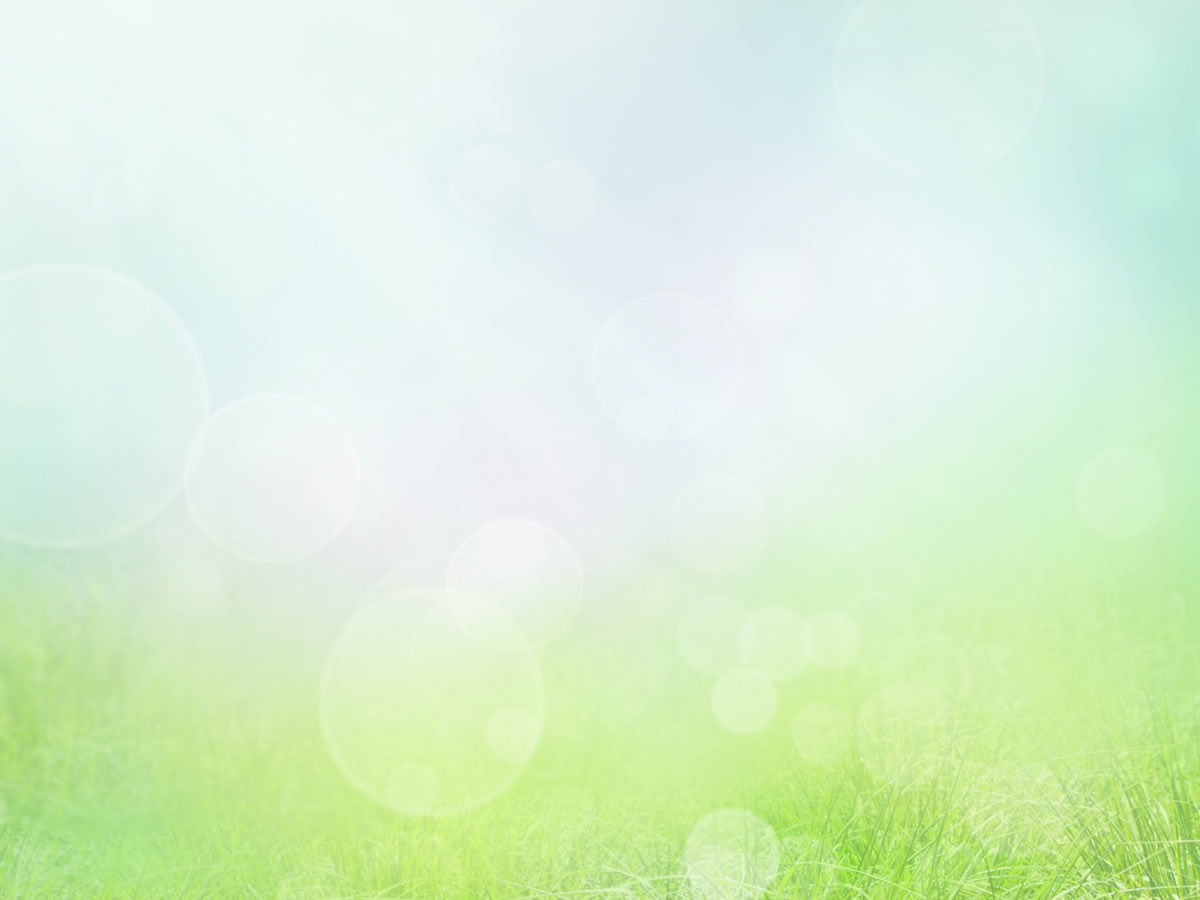 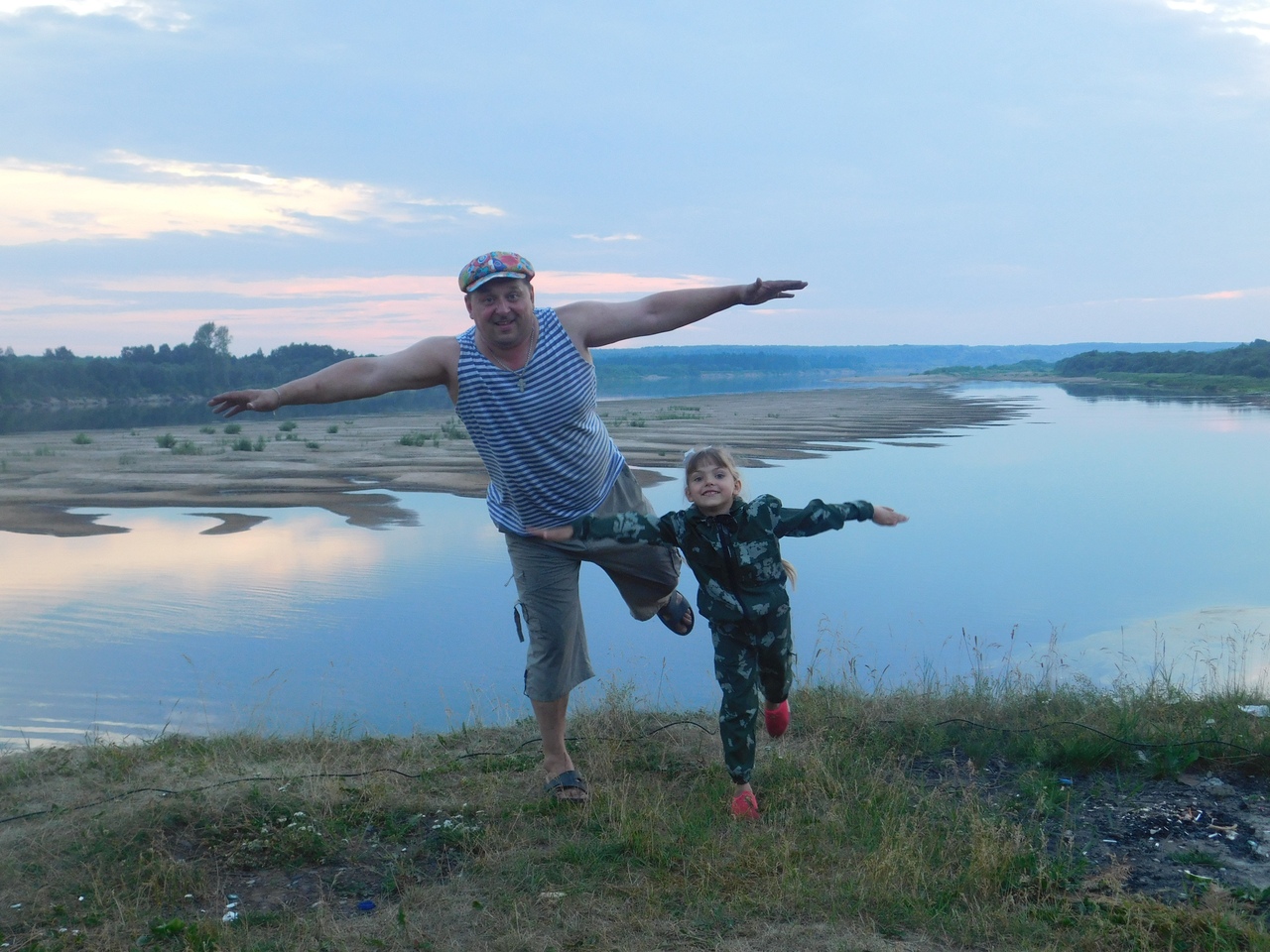 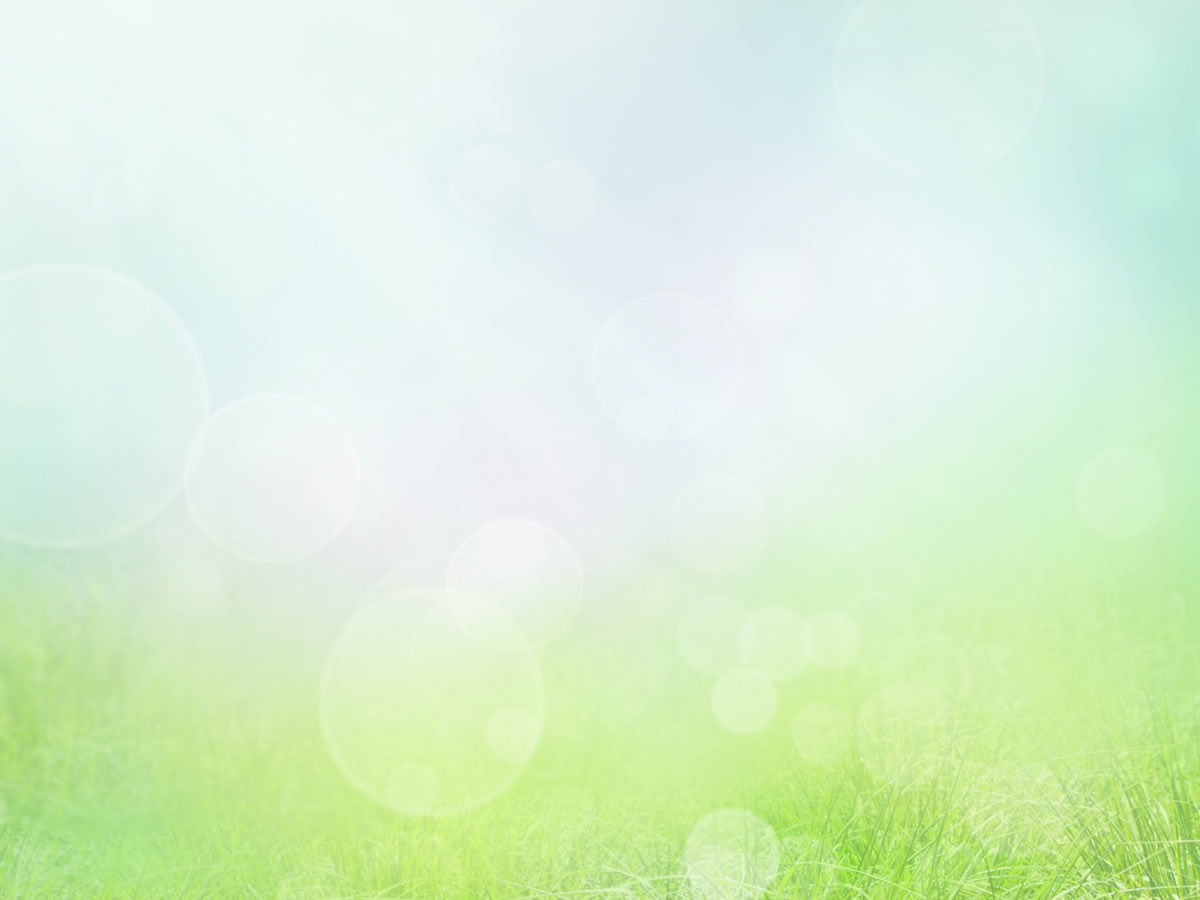 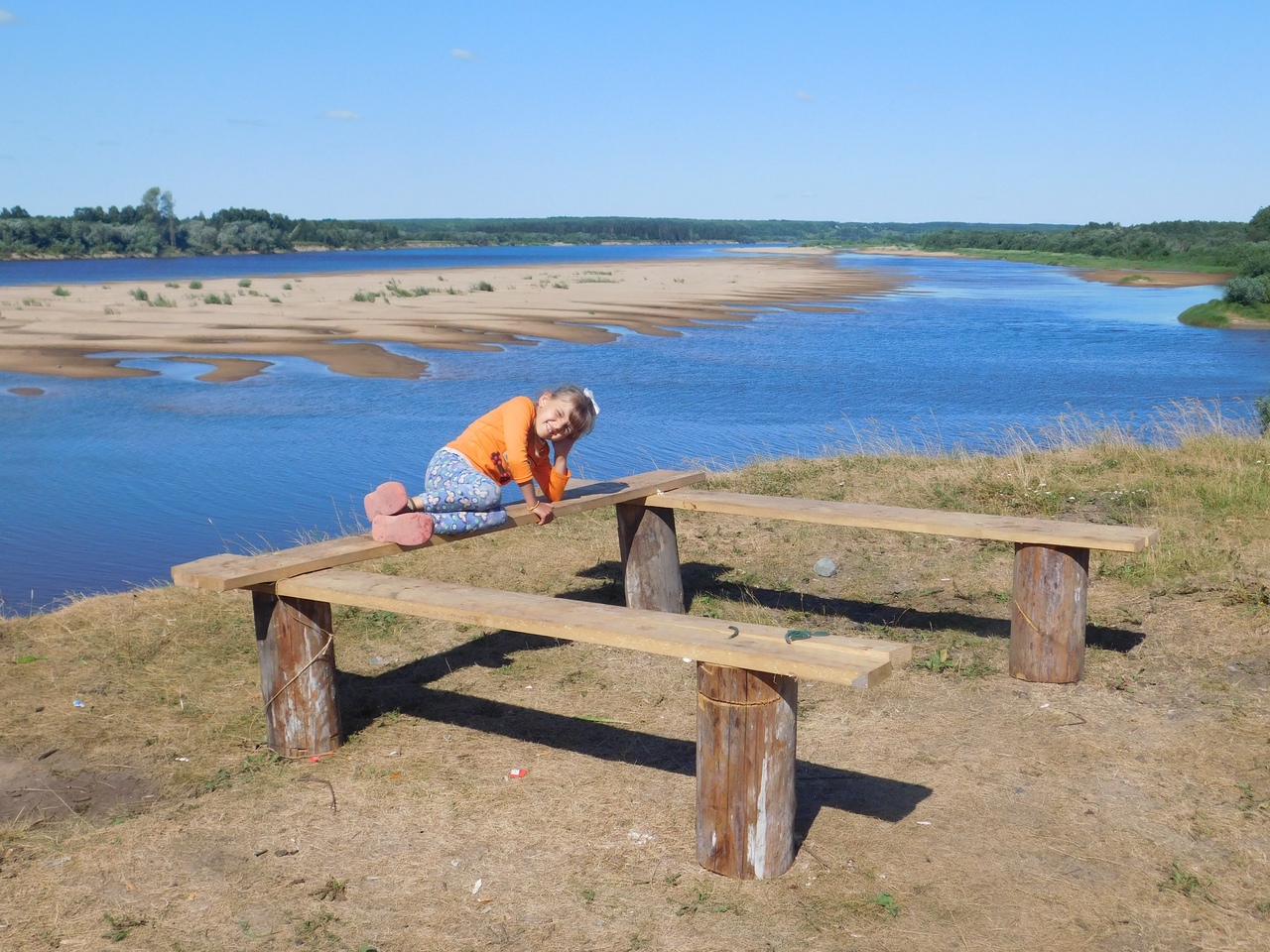